Teachers’ Online Leave Management System For HSTU
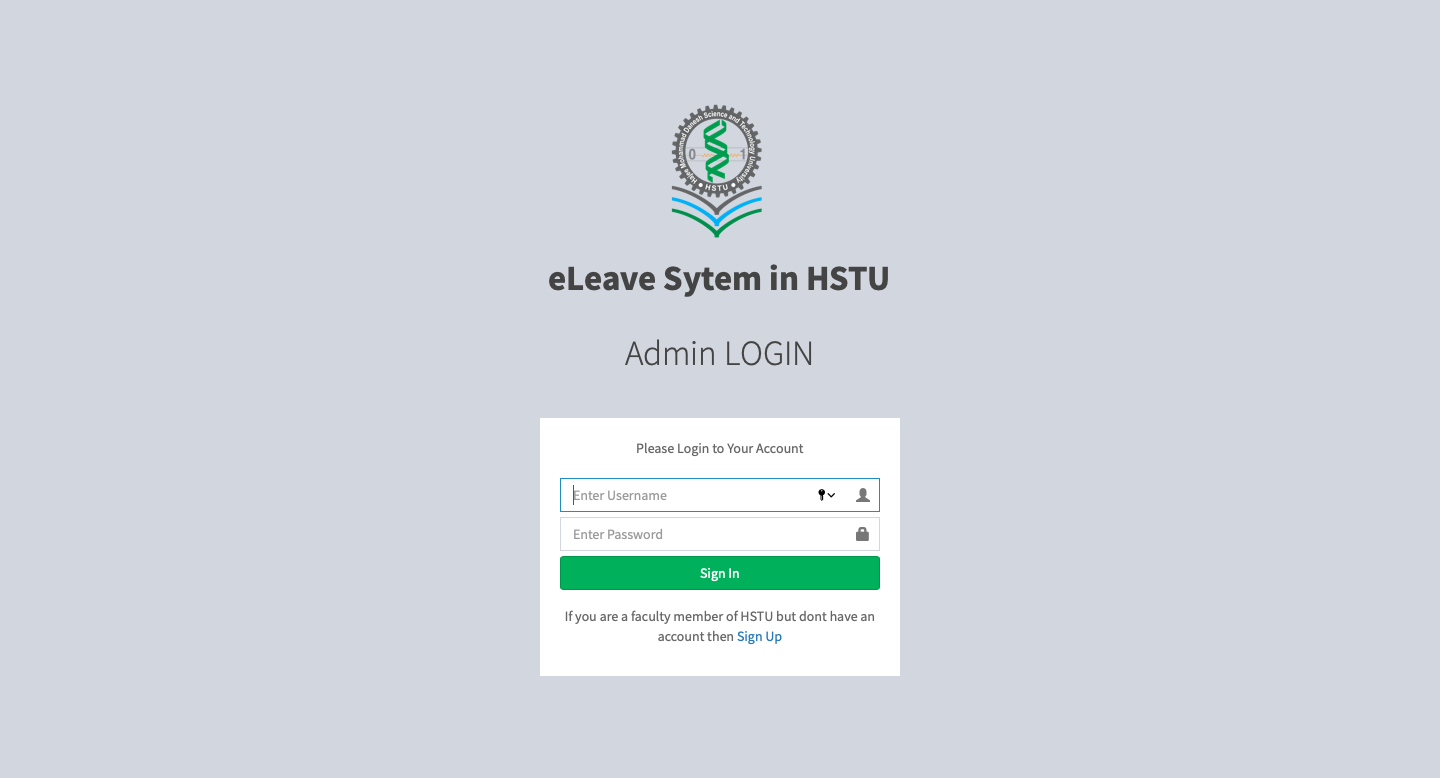 A Leave Management SystemDeveloped By
INTRODUCTION
Md. Rayhanur Rahaman Rubel
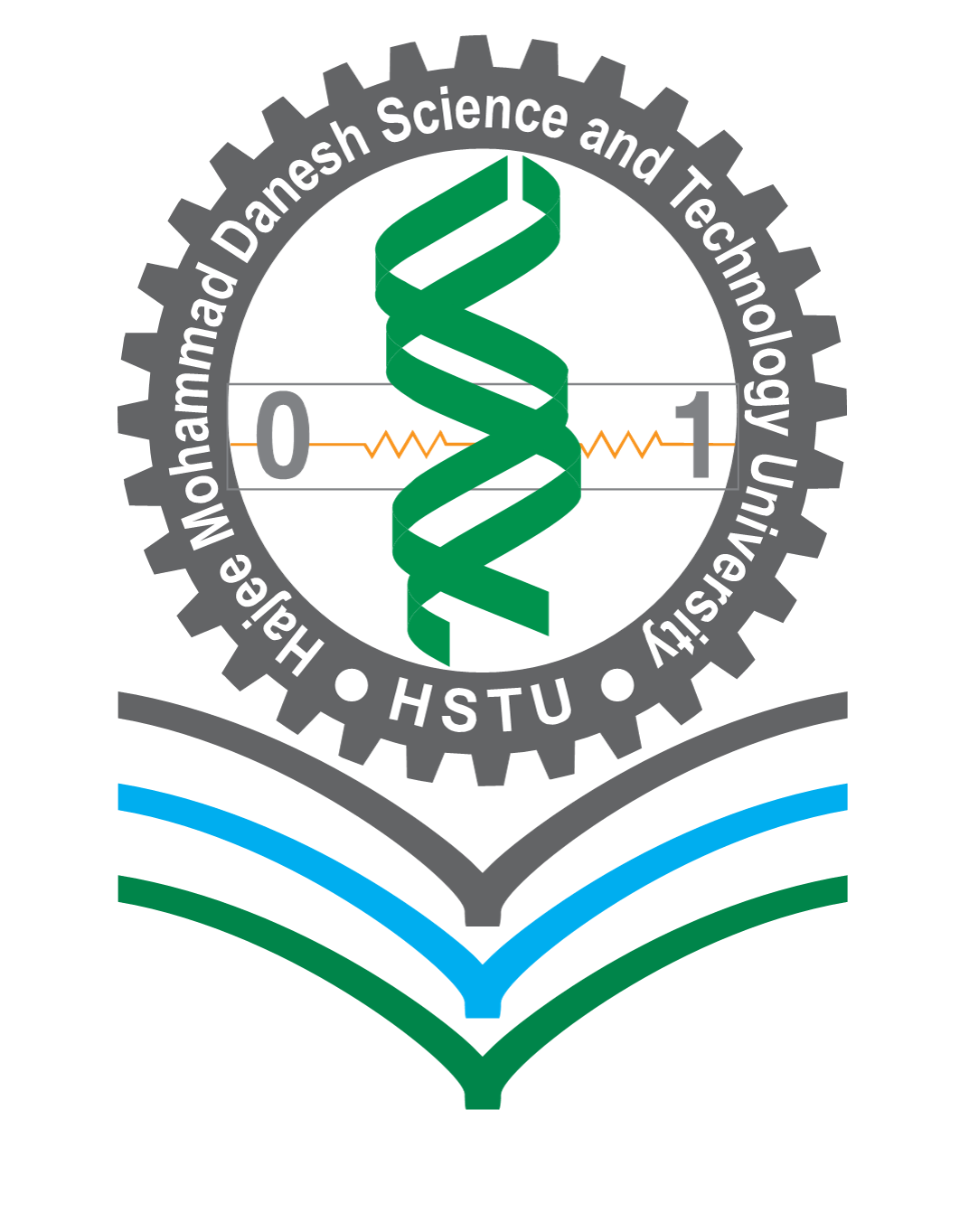 Department of ECEHajee Mohammad Danesh Science & Technology University, Dinajpur
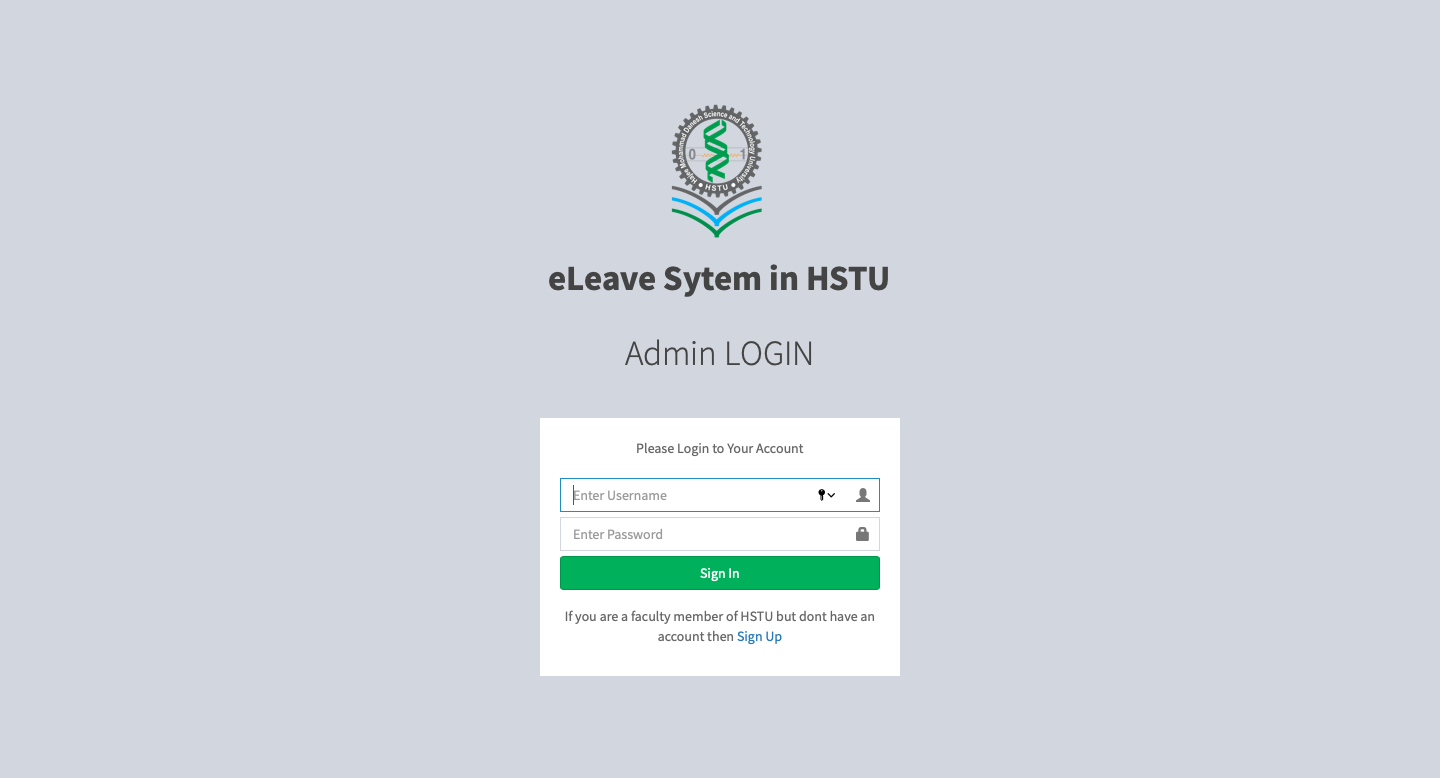 OVERVIEW
OBJECTIVES
How Users Join  Our System
Users Involved In Leave Processing
Teachers DB of HSTU
Academic Users
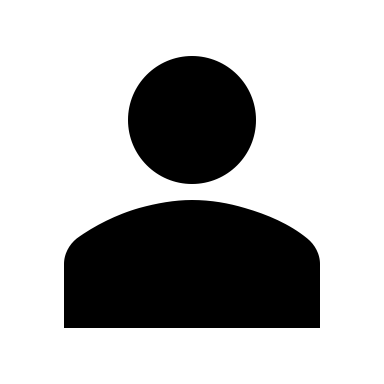 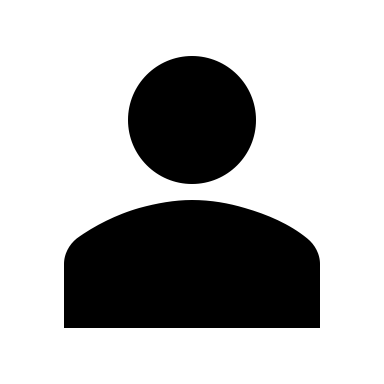 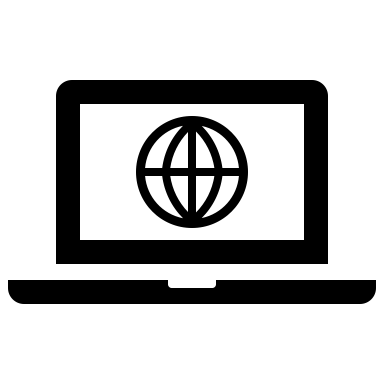 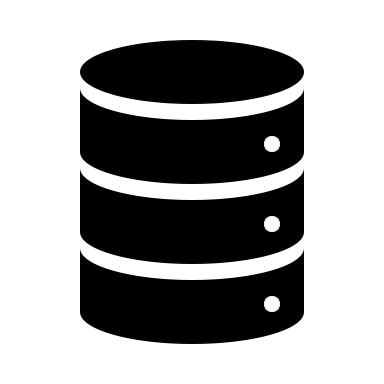 Administrative
User
Teacher
Administrative Users
Honorable Vice Chancellor
TECHNICAL  SUMMARY
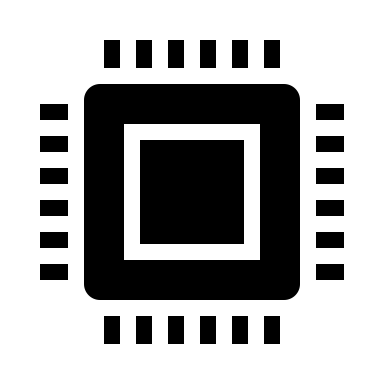 Registrar
Our Software
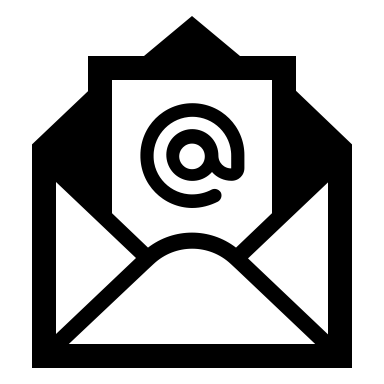 Deputy Registrar
Assistant Registrar
Deputy Director
Assistant Director
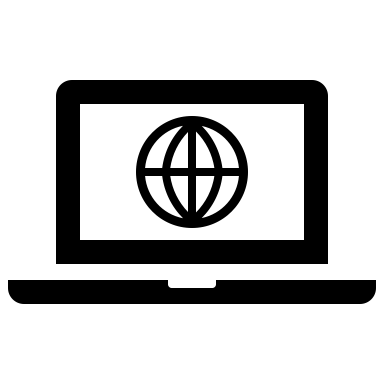 Assistant Administrative Officer
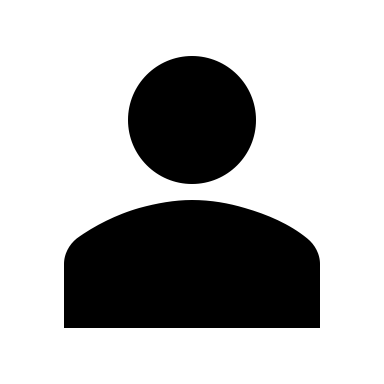 Main Admin
Section Officer
Computer Operator
Mark
Desk Pass
Submit For
Recommendation
MemorandumAssign
ComputerOperator
Recommend
Recommend
Mark
Recommend
File Note
Mark
Mark
Docket
Memorandum
Collection
Chairman
Dean
Approve
Approve or Deny
Application
Deputy Director
Assistant Director
Registrar
Docket
VC
Own
Dept.
Section Officer
PROCESSING WORKFLOW
Office Order
Deputy sends to Registrar For Signature
Assistant Administrative Officer
Registrar Signs
Registrar reviews the application, gives docket if necessary and forwards to a particular user of a particular designation.Application gets Docket of Registrar.
Deputy Director forwards the application to a Computer Operator for generating Office Order.
The Registrar then forwards the application to honorable vice chancellor for approval.
Teacher writes the application on the system and submits to chairman.Application contains Departmental Memorandum, days and type of the leave
After all the checkings the application is forwarded back to the Registrar.
The office order is assigned to the application and the Deputy Director checks it. If it is ok then Deputy director assigns the memorandum and forward to registrar for finalization.
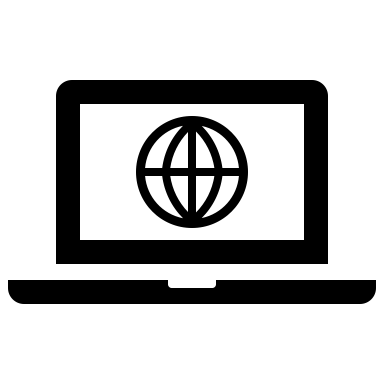 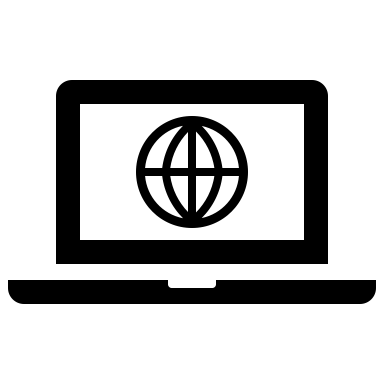 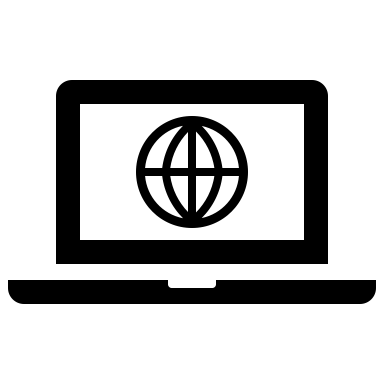 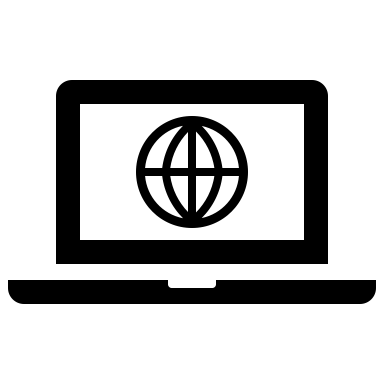 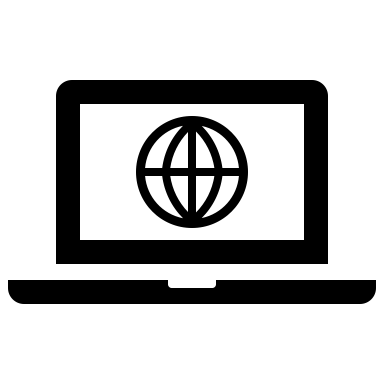 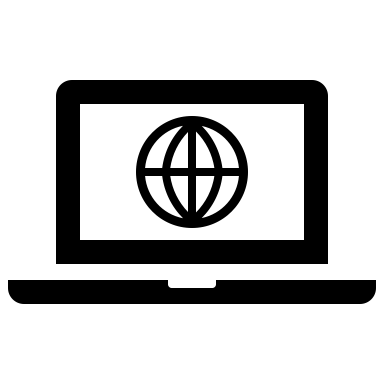 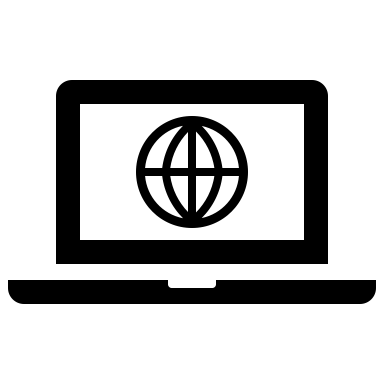 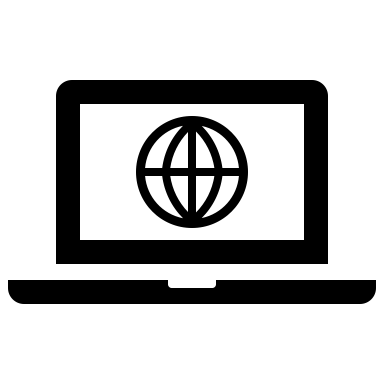 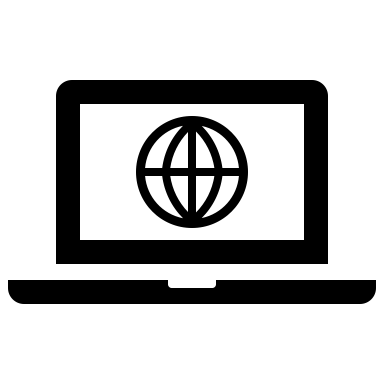 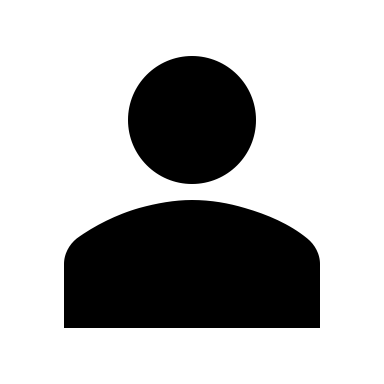 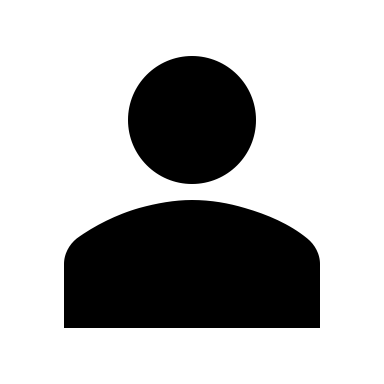 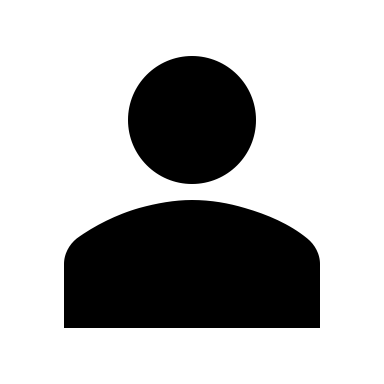 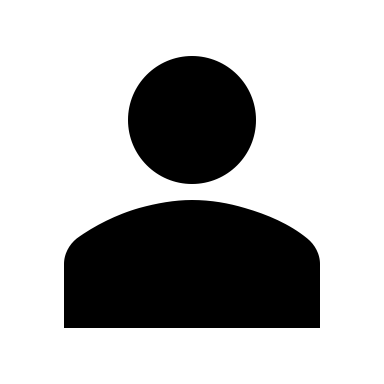 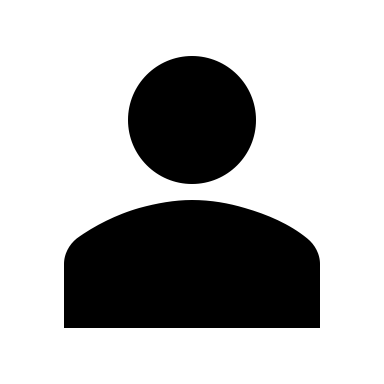 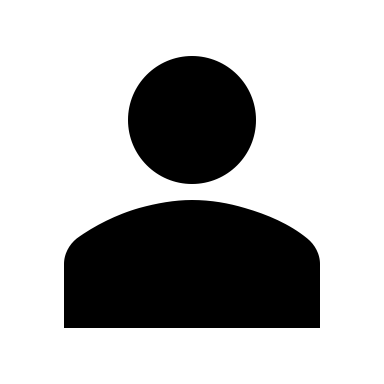 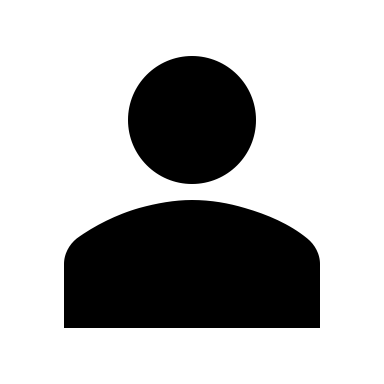 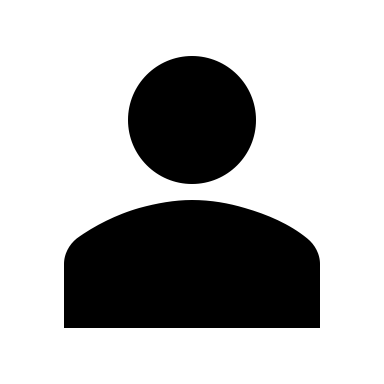 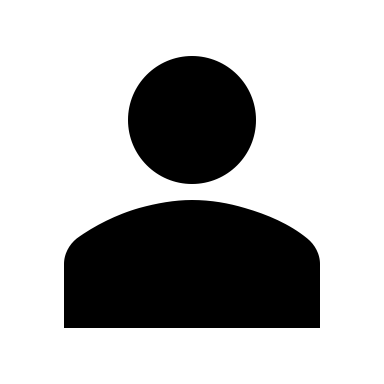 Honorable vice chancellor either approve or declines the application.
Designation X User X
Designation A
User 1
Designation A User 2
VICE CHANCELLOR
TEACHER
REGISTRAR
CHAIRMAN
COMPUTER OPERATOR
DEAN
They are the Variable Users. Any user of a designation may accept forwardings, process them and forward them to another for further checking.
Computer Operator writes the Office Order on our software, edits and submits it to the deputy director.
If application was approved by honorable vice chancellor then registrar forwards the application to Deputy Director for Office Order.
Dean reviews the application and Recommends to Registrar.Application gets Dean’s recommendation.
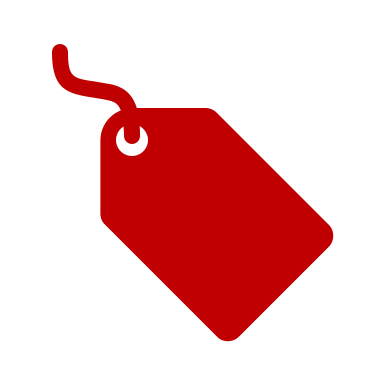 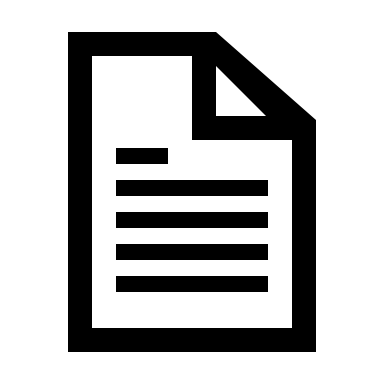 APPLICATION MECHANISM
Leave Application
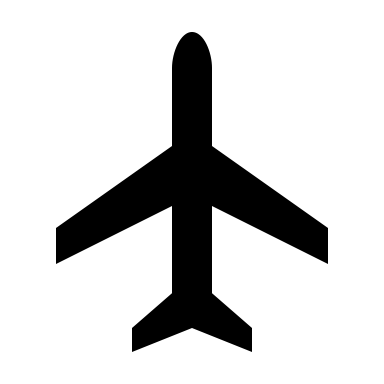 LEAVE CONFIRMED
Chairman reviews the application and Recommends to Dean.Application gets chairman’s recommendation.
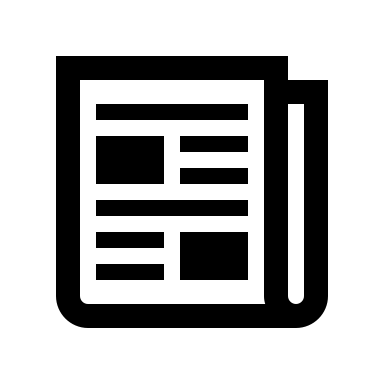 The registrar checks the office order and finalize the leave. This is the last action and if the leave is finalized then the completed application is available to the respective teacher, chairman, dean, dean office in-charge with the office order.
Teacher starts his leave online and from the day he started his leave, the leave will be counted. Until then he is considered as “ON LEAVE”
OFFICE ORDER
REPORTS
Client Side Language1. JavaScript
2. AngularJS
3. Ajax
4. JSON
4. HTML
5. CSS
Database Used1. MySQL

Teachers’ Database of HSTU
1. MySQL
Server Side Language1. PHP
2. SQL
3. XML
Backend Framework
1. Slim Microframework
ENVIRONMENT
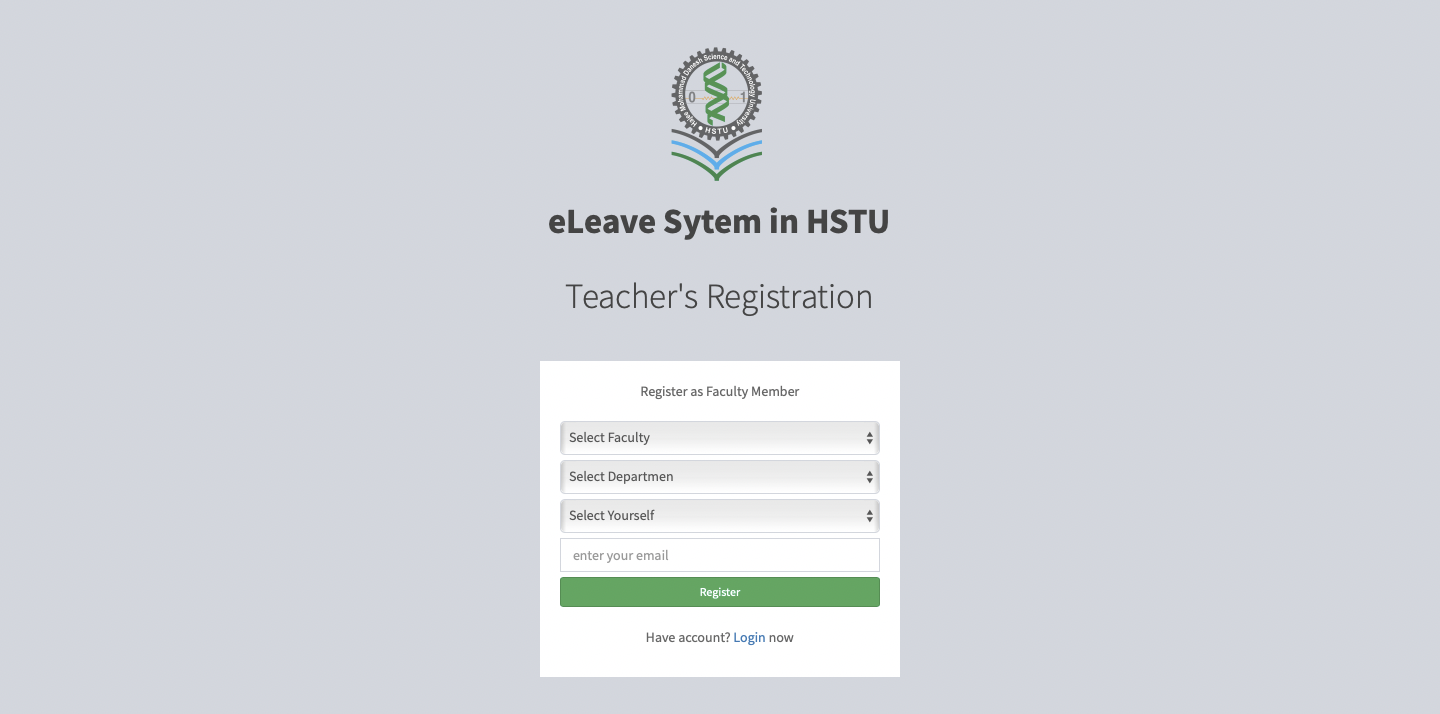 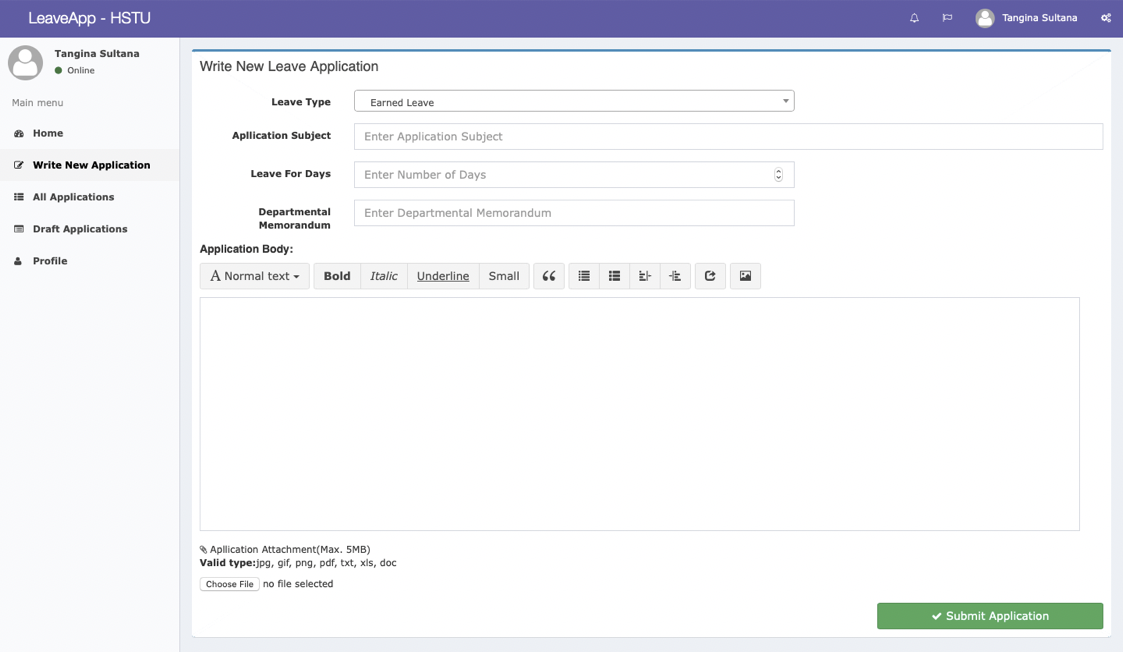 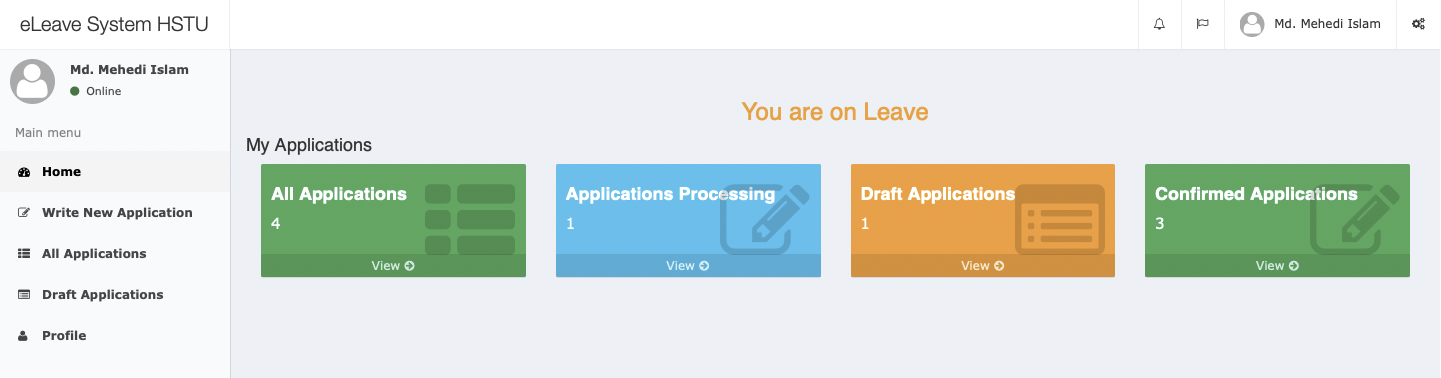 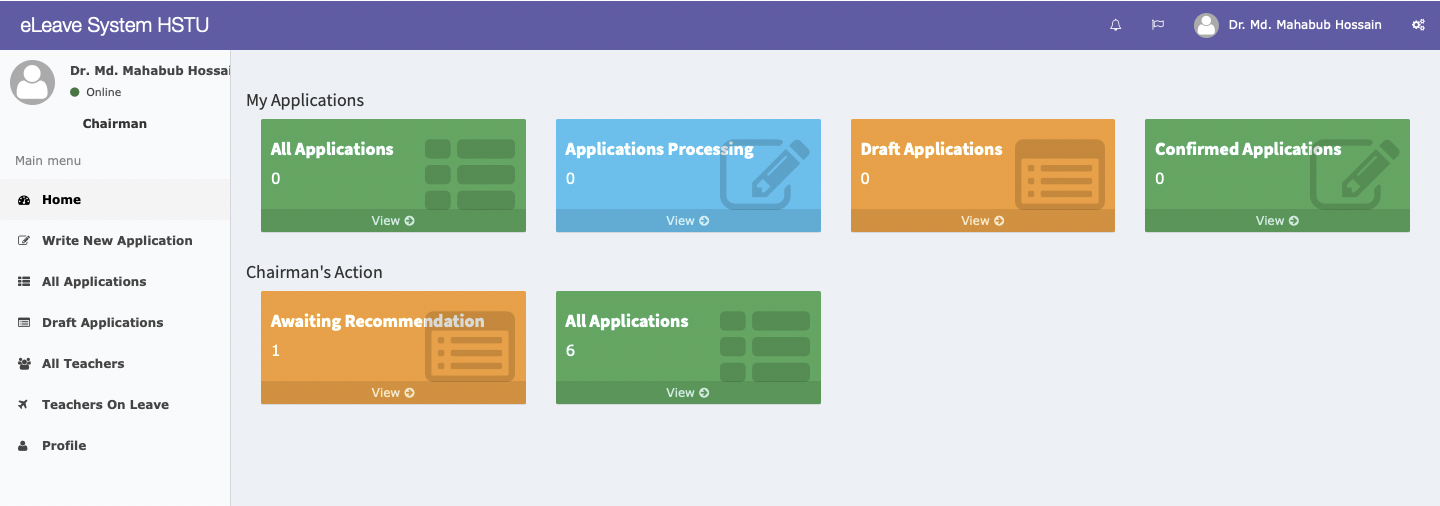 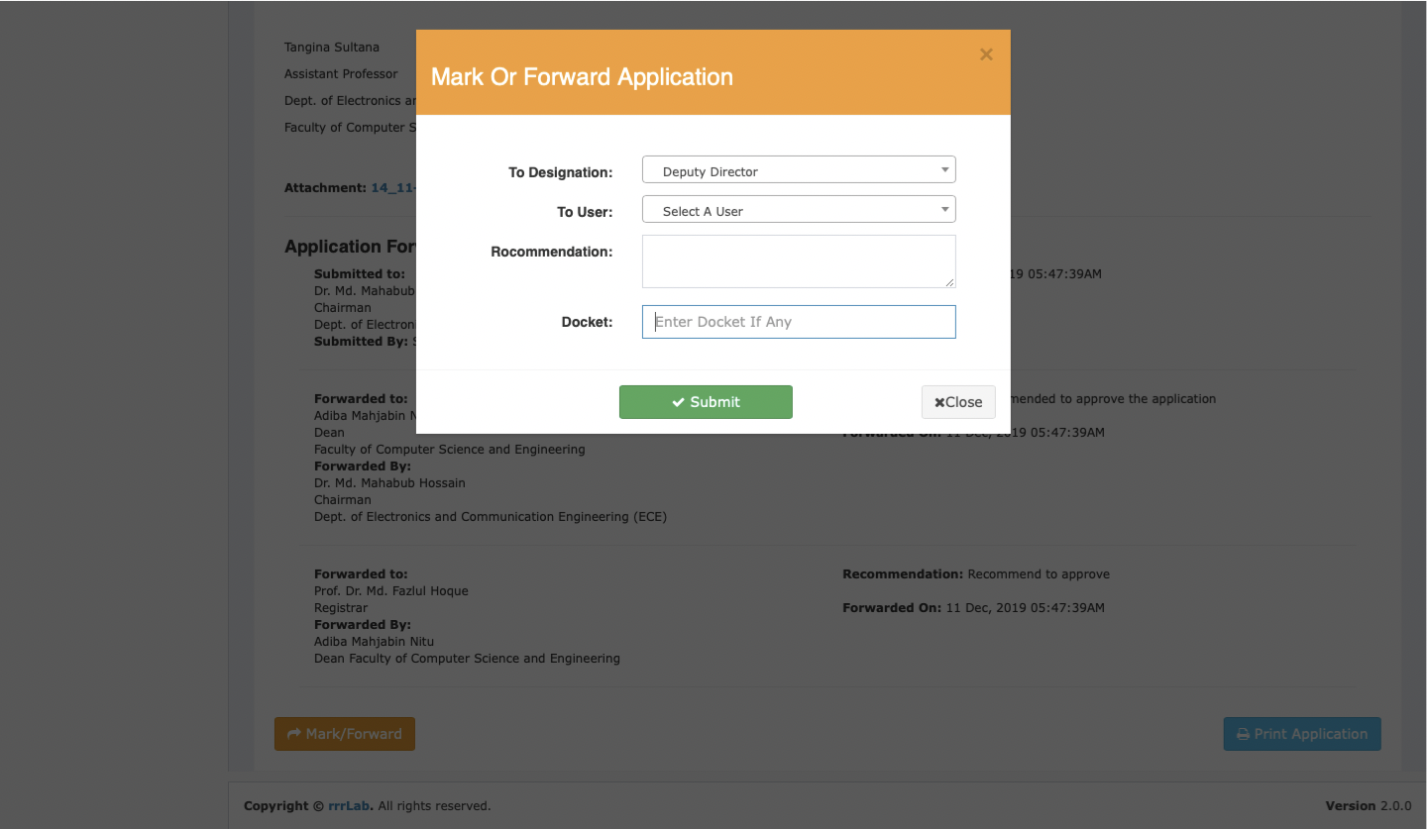 OUTPUTS
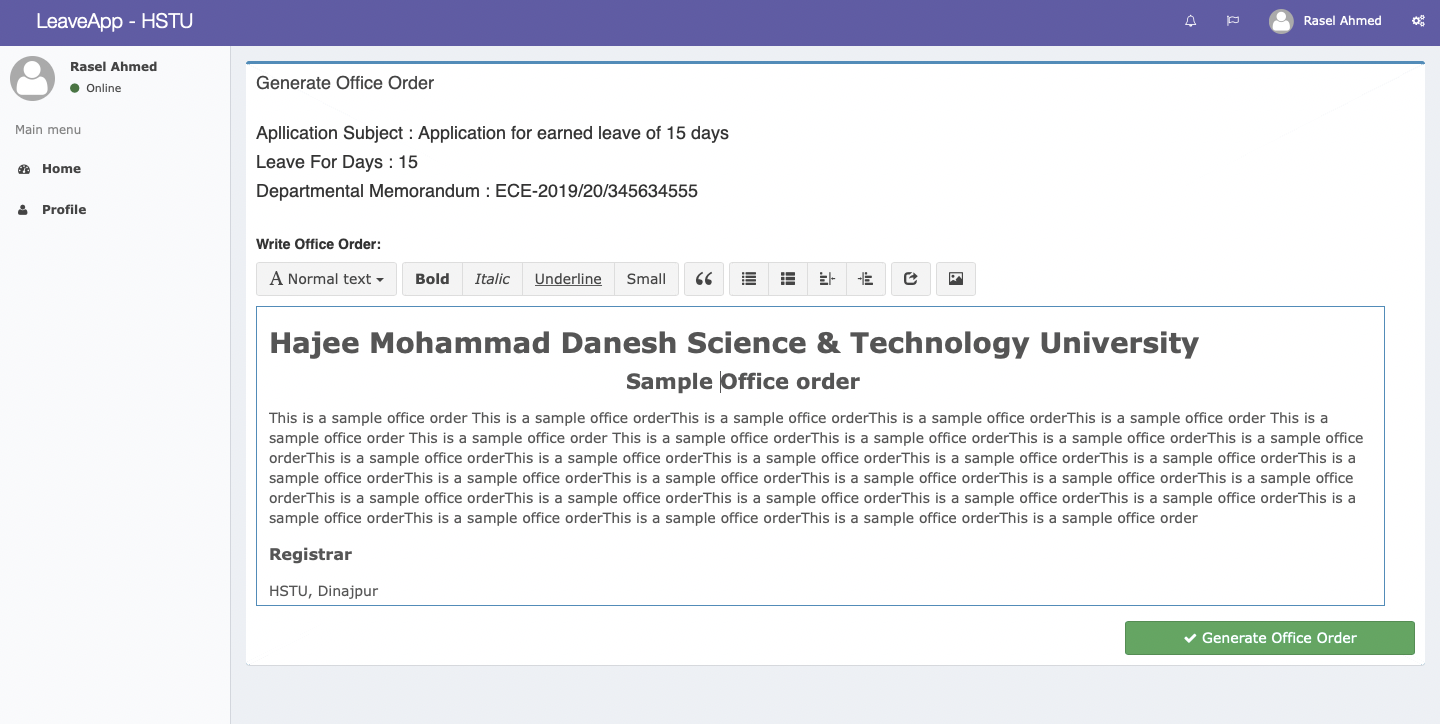 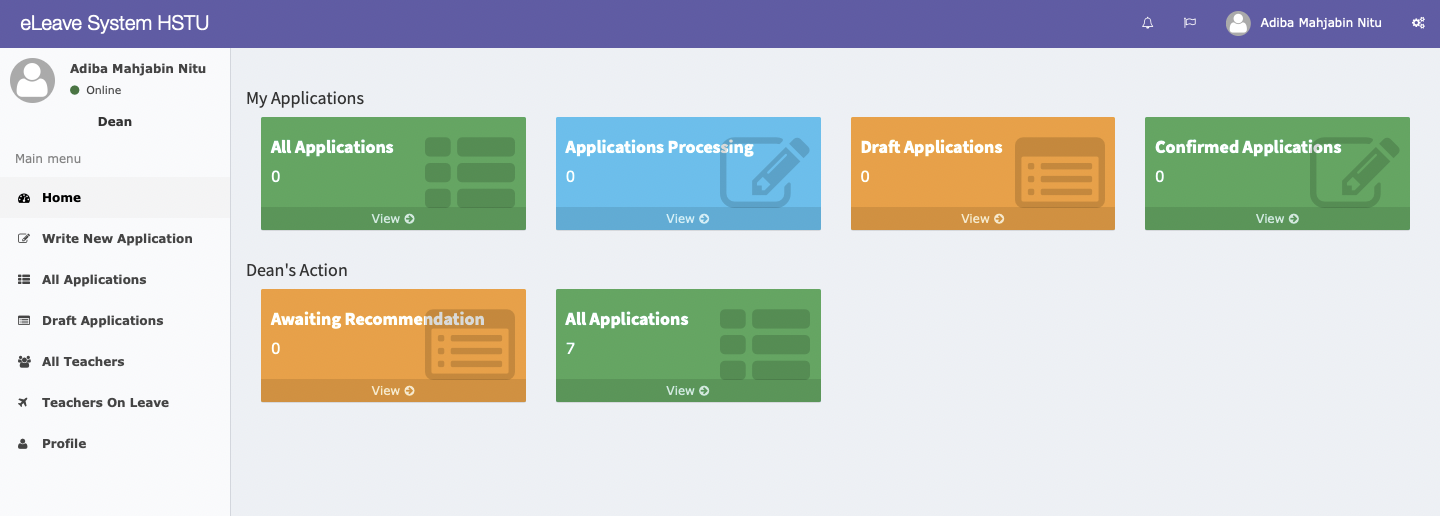 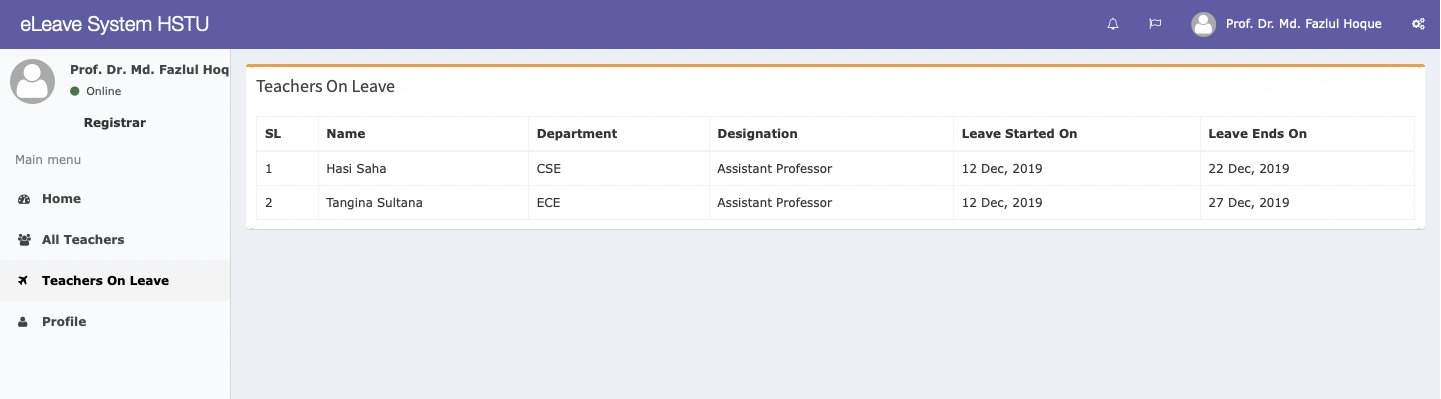 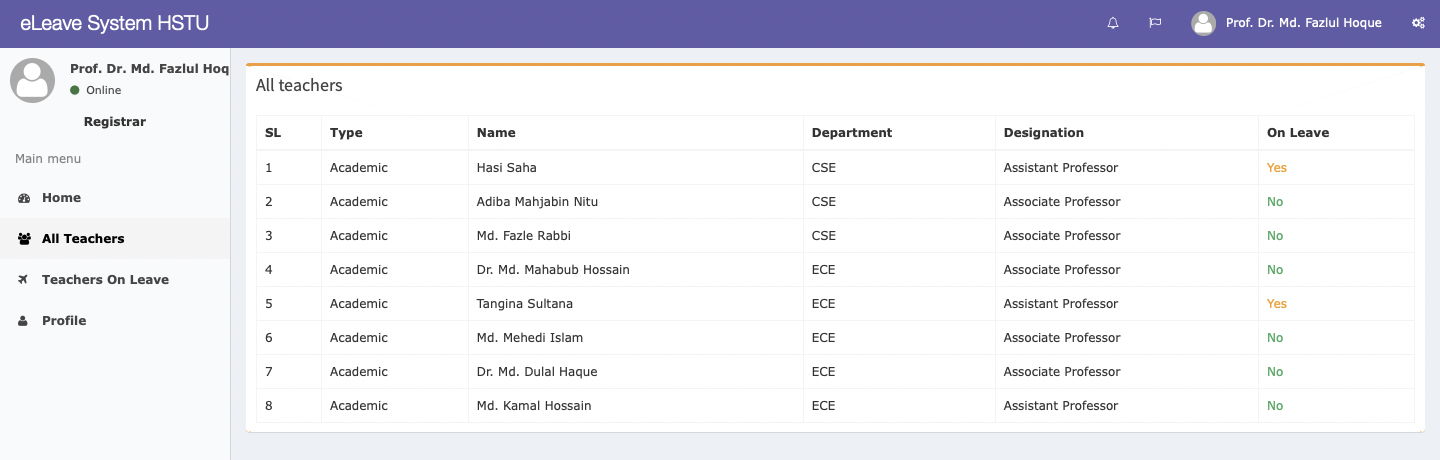 That’s all
Thank You for watching
CONCLUSION
FUTURE WORK